Anfangs hat mich Corona ein bisschen belastet, weil es etwas Neues war, dass man vorher nicht gekannt hatte. Auch das Homeschooling war anfangs speziell, denn man war sich gewohnt, jeden Tag in die Schule zu gehen und die Kollegen und Lehrer zu sehen. Ich bin aber sehr schnell mit der neuen Situation klargekommen und habe gehofft, dass es bald wieder besser wird. Auf meinen Alltag während dem Homeschooling hatte Corona schon eine Auswirkung. Man konnte selber entscheiden wann man was macht und ich wurde so auch selbstständiger, was etwas Positives ist. Auf mich selbst und auf meinen normalen Alltag hat Corona keine grossen Auswirkungen. Desto länger es Corona schon gibt, umso normaler wurde es für mich. In der Schule musste man sich anfangs noch an die Masken gewöhnen. Am Anfang hat man sie vielleicht auch mal zuhause vergessen oder so, aber inzwischen ist auch das für mich wie normal geworden. Aufgrund von Corona konnte ich bisher nicht schnuppern gehen, was sehr schade ist. Aber da es jetzt schon ein bisschen besser geworden ist, habe ich bald die Gelegenheit dazu. Während Corona vermisse/vermisste ich kleine Dinge wie meine Grosseltern oder andere Verwandte zu besuchen, teilweise auch Mannschaftssport zu machen oder ein Eishockey Spiel live zu schauen. Hoffentlich wird die Lage, jetzt auch mit den Impfungen, besser und man kann bald wieder alles machen.
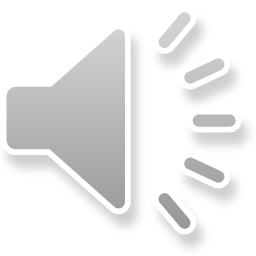